ལོ་རིམ་བདུན་པའི་སྨད་ཆ།
སློབ་ཚན་བཅུ་བདུན་པ།
ལོ་རིམ་བདུན་པའི་སྨད་ཆ།
སློབ་ཚན་བཅུ་བདུན་པ།
༄༅། །བསླབ་བྱ་ནོར་བུའི་ཕྲེང་བ།
ཞང་སྟོན་བསྟན་པ་རྒྱ་མཚོ།
༡
༣
༤
༢
༦
༧
༥
མཛད་པ་པོ་མཚམས་སྦྱོར།
འབྲེལ་ཡོད་ཤེས་བྱ།
བསླབ་བྱ་ནོར་
  བུའི་ཕྲེང་བ།
ཐ་སྙད་མཆན་འགྲེལ།
སློབ་ཚན་མཚམས་སྦྱོར།
སློབ་ཚན་སྤྱི་སྡོམ།
སློབ་ཚན་དབྱེ་ཞིབ།
ལས་བྱ།
དང་པོ། བསླབ་བྱ་དང་འབྲེལ་ཡོད་ཤེས་བྱ་མཚམས་སྦྱོར།
༡  བསླབ་བྱའི་གོ་དོན།
     བསླབ་བྱ་ཞེས་པ་ནི་སློབ་གསོའམ་ཁ་ཏའི་དོན་ཡིན་ལ། དེ་ཡང་དམ་པའི་ལྷ་ཆོས་སྐོར་གྱི་བླང་དོར་བྱེད་ཚུལ་གཙོ་བོར་བརྗོད་ཅིང་། རྗོད་བྱེད་ཕལ་ཆེར་ཚིགས་བཅད་ཀྱི་ལམ་ནས་དྲངས་པའི་རྩོམ་ལུས་ཤིག་གོ།
      དཔེར་ན་མི་ཆོས་གནད་ཀྱི་ཕྲེང་བ་དང་གུང་ཐང་སློབ་གཉེར་བསླབ་བྱ་ལྟ་བུའོ། ། 
༢  བསླབ་བྱའི་ཁྱད་ཆོས།
ཀ  ལྷ་ཆོས་སྒྲུབ་ཚུལ་ལ་སྦྱར་བའི་བརྗོད་བྱ།        ཁ  དམ་ལྷོད་རན་པའི་རྩོམ་རྒྱ། 
ག  ཉམས་འགྱུར་ལྡན་པའི་ཚིག་སྦྱོར།
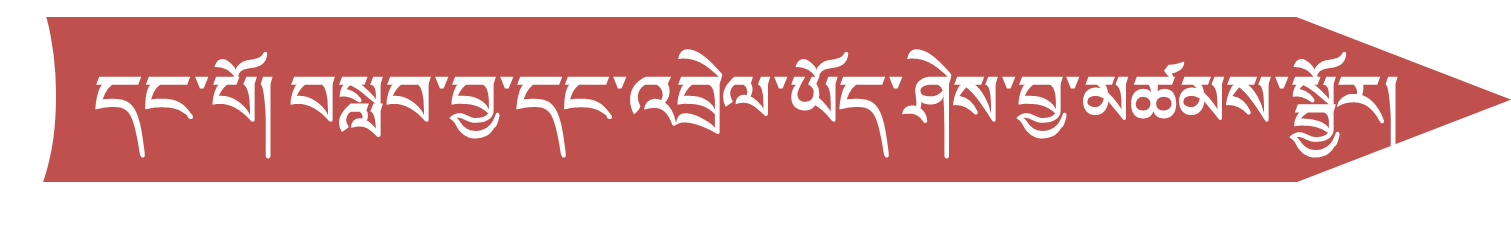 ༣ ལེགས་བཤད་དང་བསླབ་བྱ་གཉིས་ཀྱི་ཁྱད་པར།
   
  ལན། ལེགས་བཤད་དུ་འཇིག་རྟེན་མི་ཆོས་སྐྱོང་ལུགས་གཙོར་བཟུང་བ་དང་བསླབ་བྱར་དམ་    
       པའི་ལྷ་ཆོས་སྒྲུབ་ཚུལ་གཙོར་བོར་བཟུང་ནས་བརྗོད་ཡོད།
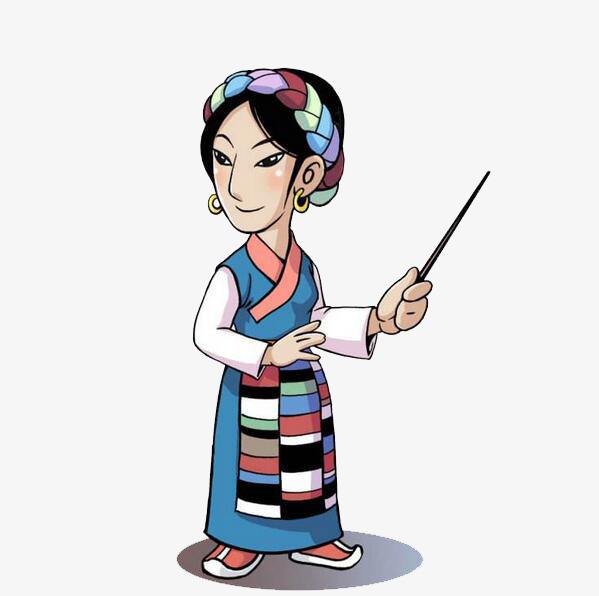 གཉིས་པ། མཛད་པ་པོ་མཚམས་སྦྱོར།
ཞང་སྟོན་བསྟན་པ་རྒྱ་མཚོ་ནི།   མདོ་སྨད་རྩེ་གཞུང་དུ་རབ་བྱུང་བཅུ་བཞི་པའི་ཤིང་བྱ（༡༨༢༥）ལོར་སྐུ་འཁྲུངས།  བྱང་ཆུབ་ལམ་གྱི་རིམ་པའི་གདམས་པ་རང་རྒྱུད་གླང་སྨྱོན་འདུལ་བའི་ལྕགས་ཀྱུ་སོགས་གསུང་འབུམ་པོད་བཞི་བཞུགས།  ཐུའུ་བཀྭན་བློ་བཟང་བཤད་སྒྲུབ་དབང་ཕྱུག་དང་ཅོ་ནེ་བློ་བཟང་རྒྱ་མཚོ་སོགས་སློབ་མ་མཁས་པ་བརྒྱ་ཕྲག་བསྐྱངས། དགུང་གྲངས་བདུན་ཅུ་དོན་གསུམ་པ་རབ་བྱུང་བཅོ་ལྔ་པའི་མེ་བྱ（ ༡༨༩༧ ）ལོར་སྐུ་གཤེགས།
གསུམ་པ། སློབ་ཚན་མཚམས་སྦྱོར།
བསླབ་བྱ་འདི་ནི་འབྲོམ་སྟོན་པ་རྒྱལ་བའི་འབྱུང་གནས་ཀྱིས་ཚུལ་ཁྲིམས་རྒྱལ་བར་གདམས་པའི་མི་ཆོས་གནད་ཀྱི་ཕྲེང་བ་ཞེས་བྱ་བ་དེའི་དོན་འགྲེལ་གྱི་ཚུལ་དུ་མཛད་པ་ཞིག་སྟེ། འདིའི་བརྗོད་དོན་གཙོ་བོ་ནི།  ཡུལ་དུས་དང་བྱ་བའི་གནས་སྐབས་ཐམས་ཅད་དུ་རང་ཚུགས་མ་ཉམས་པར་གཞན་དང་བསྟུན་པ་མི་ཆོས་རྩ་བར་བཟུང་ནས་གཞན་ལ་ཁྱད་གསོད་མེད་པ། ནོར་ལ་ཆགས་ཞེན་ཆུང་བ། ང་རྒྱལ་ཞི་བ། གྲོགས་ངན་སྤངས་ཤིང་ཡུལ་ངན་འདོར་བ། ཡུལ་གྱི་ཁྱད་པར་ལྟར་གཟབ་གཟབ་བྱེད་པ་སོགས་ཞིབ་རྒྱས་སུ་གདམས་པའོ། །
བཞི་པ། ཐ་སྙད་མཆན་འགྲེལ།
ཁྱད་གསོད།
མཐོང་ཆུང་བྱས་ཏེ་དམའ་འབེབས་ཀྱི་སྐད་ཆ་བཤད་པའི་དོན།
གཡབ་མོ།
འདིར་ཤོག་ཅེས་པའི་བརྡ་གཏོང་བའི་ལག་བརྡ་ལྟ་བུའི་མིང་།
བཤེས་གཉེན།
ཕན་པ་སྒྲུབ་པའི་གཉེན་ཉེ་དང་གྲོགས་པོ་སོགས་ཀྱི་མིང་།
སྣ་འདྲེན།
གཙོ་འགན་འཁུར་མཁན་ནམ་སྣ་འཁྲིད་མཁན་ལ་གོ
རེམ་པ།
འབད་པའི་དོན།
།
ལྔ་པ། སློབ་ཚན་དབྱེ་ཞིབ།
ཀུན་དང་མཐུན་པ་རྩ་བ་ཡིན་མོད་ཀྱང་། ། 
                       མཐོང་ཚད་ལད་མོ་བྱས་ན་ཀླད་མེད་ཡིན། །
                       སྐད་རིགས་ཐམས་ཅད་ཤེས་ན་བཟང་མོད་ཀྱང་། །
                       རང་གི་ཕ་སྐད་བརྗེད་ན་ངོ་ཚ་ཡིན། ། 
                         འདིར་མཐོང་ཚད་ལད་མོ་བྱེད་མི་རུང་བ་དང་ལྷག་པར་དུ་རང་གི་ཕ་སྐད་             
                         བརྗེད་མི་རུང་བར་བསྟན་ཡོད།
བསྟན་དོན།
བསླབ་བྱ་ནོར་བུའི་ཕྲེང་བ།
གཞན་དོན་རེམ་པ་ཡ་རབས་ཡིན་མོད་ཀྱང་། ། 
རང་སྡུག་རང་གིས་ཉོས་ན་སྡུག་གྱོང་ཡིན། ། 
    གཞན་ལ་ཁྱད་གསོད་མེད་ན་བཟང་མོད་ཀྱང་། །  
 བཟང་ངན་གང་བྱས་ཁྱད་མེད་གླེན་པ་ཡིན། །

             འདིར་རང་དོན་ལེགས་པར་བསྒྲུབ་དགོས་ཤིང་བྱ་བའི་བཟང་ངན་གྱི་
             དབྱེ་བ་གསལ་བོར་འབྱེད་དགོས་པ་བསྟན་ཡོད།
བསྟན་དོན།
བསླབ་བྱ་ནོར་བུའི་ཕྲེང་བ།
ནོར་ལ་ཞེན་ཆགས་མེད་ན་བཟང་མོད་ཀྱང་། ། 
       གཅིག་བཟུང་གཉིས་ཤོར་བྱས་ན་སྟོང་ཟད་ཡིན། ། 
        ཀུན་ལས་ཁྱད་འཕགས་ཚད་མར་འཁུར་ན་ཡང་། །
ང་རྒྱལ་ཆེ་ན་རང་གཞན་ཕུང་བྱེད་ཡིན། ། 

                      འདིར་རྒྱུ་ནོར་དོན་མེད་དུ་ཆུད་ཟོས་སུ་གཏོང་བ་དང་གཞན་གྱིས་
                   རང་ལ་གུས་བཀུར་བྱེད་དུས་ང་རྒྱལ་སྐྱེ་མི་རུང་བ་བསྟན་ཡོད།
བསྟན་དོན།
བསླབ་བྱ་ནོར་བུའི་ཕྲེང་བ།
རང་ཉིད་དགེ་བའི་བཤེས་གཉེན་ཡིན་ན་ཡང་། ། 
ཁྱད་གསོད་མང་ན་དགྲ་བོའི་གཡབ་མོ་ཡིན། ། 
   འོག་མ་བྱམས་པས་བསྐྱངས་ན་བཟང་མོད་ཀྱང་། ། 
  འཁོར་ངན་བསྐྱངས་ན་ཁ་མཆུའི་སྣ་འདྲེན་ཡིན། ། 

              འདིར་གཞན་ལ་བརྙས་བཅོས་མི་བྱེད་པ་དང་འཁོར་འབངས་ངན་པ་སྐྱོང་   
               མི་རུང་བ་བསྟན་ཡོད།
བསྟན་དོན།
བསླབ་བྱ་ནོར་བུའི་ཕྲེང་བ།
གཞན་གྱི་ཚོགས་དཔོན་བཀུར་བར་འོས་མོད་ཀྱང་། །
                  ཆེ་ཆུང་ཁྱད་མེད་ལུགས་སྲོལ་ཉམས་བྱེད་ཡིན། ། 
                  རང་དང་མཉམ་ལ་བཀུར་བསྟི་བྱེད་དགོས་ཀྱང་། ། 
                  ཧ་ཅང་མཛེས་མཛེས་མང་ན་སྤྲེའུ་ཡིན། །
བསྟན་དོན།
འདིར་ཆེ་ཆུང་ཀུན་ལ་ཁྱད་མེད་གུས་བཀུར་བྱ་མི་རུང་བ་དང་ཚད་ལས་བརྒལ་བའི་གུས་པ་བྱེད་མི་རུང་བར་བསྟན་ཡོད།
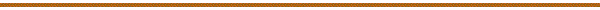 བསླབ་བྱ་ནོར་བུའི་ཕྲེང་བ།
སྙིང་གཏམ་ལེགས་པས་ད་དུང་གསན་མཛོད་དང་། ། 
                 མངོན་ཤེས་མེད་ཕྱིར་གྲོགས་དང་འགྲོགས་པ་དཀའ། །
                 གཅིག་ལའང་ཡིད་མི་ཆེས་ན་འདྲེ་དང་འདྲ། །
                 ཀུན་ལ་བློ་གཏད་བྱས་ན་རང་ཉིད་ཕུང་། ། 
                 འགྲོགས་ལུགས་དགྲ་ལ་ཚོལ་དང་ཟབ་པ་ཡིན། ། 
  
                     འདིར་གྲོགས་དང་འགྲོགས་པར་ཡིད་ཆེས་དང་དོགས་པ་གཉིས་ཀ་
                 དགོས་པ་བསྟན་ཡོད།
བསྟན་དོན།
བསླབ་བྱ་ནོར་བུའི་ཕྲེང་བ།
གཅེས་པའི་བུ་དང་སྙིང་གི་གྲོགས་ལ་ཡང་། །  སྙིང་གཏམ་སྔོན་དུ་མ་བཤད་རེ་ཞིག་གསང་། །  

ཧ་ཅང་དགའ་བའི་དུས་དང་ཁྲོ་བའི་དུས། ། སེམས་ལ་གང་ཡོད་ཁ་ལ་འཆོར་ཉེན་ཡོད། ། 

 དེའི་ཕྱིར་དྲན་ཤེས་སྔོན་དུ་བསྟེན་བྱས་ནས། །  ཁ་འདོན་གྲེ་བར་བསྐྱིལ་དང་བཙུན་པ་ཡིན། །  

 བསྟན་དོན། འདིར་སྙིང་ཁོང་གི་གཏམ་དང་གསང་བ་སོགས་དྲན་ཤེས་ལ་བསྟེན་ཏེ་རེ་ཞིག་གཞན་ལ་གསང་དགོས་པ་བསྟན་ཡོད།
བསླབ་བྱ་ནོར་བུའི་ཕྲེང་བ།
སྐྱོན་མཚང་ངན་པ་ཁ་ནས་གསང་ན་ཡང་། །     འོང་ལོ་རྗེས་ནས་བུད་ན་ངོ་རེ་ཚ། ། 
དེ་ཕྱིར་ལུས་ངག་བྱ་བྱེད་ཀུན་གྱི་སྟེང་། །         མཚང་ངན་ཕྱི་ལ་མི་འཆོར་མཁས་པ་ཡིན། །                    
རང་མཚང་རང་གིས་བྲུས་ན་འཕྲོད་པ་ཡིན། །       རང་དཔེ་གཞན་ལ་སྦྱར་ན་ཤིན་ཏུ་འཕྲོད། །
གཞན་དཔེ་རང་ལ་སྦྱར་ན་ལེགས་པར་འཕྲོད། །   དེ་ཕྱིར་དཔྱད་ནས་བསམ་བློ་གཏོང་བ་གཅེས། ། 

                 འདིར་སྐྱོན་མཚང་ངན་པའི་ལས་བྱ་མི་རུང་བ་དང་རང་སྐྱོན་རང་གིས་བརྟག་
                 ཤེས་དགོས་པ་བསྟན་ཡོད།
བསྟན་དོན།
བསླབ་བྱ་ནོར་བུའི་ཕྲེང་བ།
གཞན་སྐྱོན་ལྐོག་ནས་གླེང་བ་མི་ངན་ཡིན། །
    ཤེས་བཞིན་དྲང་བོར་མི་བཤད་བསམ་ངན་ཡིན། ། 
       འོན་ཀྱང་སྐྱོན་མཚང་བཤད་ན་ཤེས་མཁན་དཀོན། ། 
   དེའི་ཕྱིར་གཞན་སྐྱོན་གློད་ནས་བཞག་ན་བདེ། །  

                           འདིའི་ནང་གཞན་གྱིས་སྐྱོན་མཚང་ལྐོག་ནས་གླེང་བར་མི་བྱ་བའི་གནས་
                     ལུགས་བསྟན་ཡོད།
བསྟན་དོན།
བསླབ་བྱ་ནོར་བུའི་ཕྲེང་བ།
བློ་གཏད་མི་ལ་གང་ཡང་བྱེད་མི་དགོས། ། 
གང་ཞིམ་གང་བཟང་དེ་ལ་སྟེར་མི་དགོས། ། 
 གང་ལ་ཐུག་དུས་སྐྱིད་སྡུག་ཅི་བྱུང་ཡང་། ། 
    བསླུ་མེད་སྙིང་ནས་བསྐྱངས་ན་ངོ་མཚར་ཆེ། །

བསྟན་དོན།  འདིར་ཁ་ཡག་དང་ཟང་ཟིང་ལ་མི་ལྟ་བར། གལ་ལ་ཐུག་པའི་དུས་སུ་ཡང་    འགྱུར་ལྡོག་མེད་པ་སྟེ་བསླུ་བ་མེད་པའི་གྲོགས་པོ་ནི་གྲོགས་ཀྱི་མཆོག་ཡིན་པ་བསྟན་ཡོད།
བསླབ་བྱ་ནོར་བུའི་ཕྲེང་བ།
སྙིང་གཏམ་ལགས་པས་ད་དུང་གསན་མཛོད་དང་། །
མི་རིགས་མི་གཅིག་མོག་མོག་རྟ་སྤུ་འདྲ། །
བསམ་པ་མི་གཅིག་བལ་བོའི་རས་ཁྲ་འདྲ། །
དེའི་ཕྱིར་སྔོན་དུ་ཁ་ཚོད་མ་བླངས་པར། །
      འཕྲད་མ་ཐག་ཏུ་སྙིང་གཏམ་འཆད་པ་མཚང་། །
    
                འདིར་མི་སེམས་མིས་ལོན་དཀའ་བས་འཕྲད་མ་ཐག་ཏུ་སྙིང་གཏམ་
                བརྗོད་མི་རུང་བ་བསྟན་ཡོད།
བསྟན་དོན།
བསླབ་བྱ་ནོར་བུའི་ཕྲེང་བ།
རང་བཞིན་བཟང་དང་མདོ་མེད་ནོར་ས་ཡོད། །
ཤ་ཚ་ཅན་དང་བཟང་ངན་ནོར་ས་ཡོད་། །
 དང་པོ་བཟང་ཡང་ཕྱིས་ནས་ངན་པ་ཡོད། །
 དེ་ཕྱིར་མ་བརྟག་བློ་གཏད་བྱེད་པ་མཚང་། །

                      འདིར་མིའི་རང་བཞིན་ནི་འགྱུར་ལྡོག་ཅན་ཡིན་པས་མ་བརྟག་པར་བློ་
                  གཏད་བྱ་མི་རུང་བ་བསྟན་ཡོད།
བསྟན་དོན།
བསླབ་བྱ་ནོར་བུའི་ཕྲེང་བ།
ཆང་འཐུང་གླུ་ལེན་ཤོ་དང་མིག་མངས་རྩེ། །
   གོ་ཚད་མཐོང་ཚད་ཀུན་གྱི་ལད་མོ་བྱེད། །
སྣང་བར་གང་དྲན་སྨྱོན་པ་ལྟ་བུ་ཡི། །
    བག་མེད་མི་ལ་བྱ་བྱེད་འཆོལ་བ་མཚང་། །

                      འདིར་བྱ་བ་སྤྱོད་པ་མང་ཞིང་སྣང་བར་གང་དྲན་བྱེད་པའི་བག་མེད་ཀྱི་མི་            
                ལ་ལས་བཅོལ་བྱེད་མི་རུང་བ་བསྟན་ཡོད།
བསྟན་དོན།
བསླབ་བྱ་ནོར་བུའི་ཕྲེང་བ།
ཁྱི་ལ་ཤ་རློན་བཅོལ་བ་ལྟ་བུ་ཡི། །
      ཤ་མི་ཚ་ལ་ཕུགས་ནོར་བཅོལ་བ་མཚང་། །
     ཅི་ཙམ་འབད་ཀྱང་ཕན་ངོ་མི་ཤེས་པའི། །
             ཁྲེལ་གཞུང་མེད་པ་གྲོགས་པོར་བསྟེན་པ་མཚང། །

               འདིར་ཤ་མི་ཚ་བའི་མི་ལ་ཕུགས་ཀྱི་ནོར་བཅོལ་མི་རུང་བ་དང་ཕན་ངོ་མི་   
                  ཤེས་པའི་མི་གྲོགས་སུ་བསྟེན་མི་རུང་བའི་གནས་ལུགས་བསྟན་ཡོད།
བསྟན་དོན།
བསླབ་བྱ་ནོར་བུའི་ཕྲེང་བ།
ནོར་དང་ལུག་ལ་སྐད་ཆ་བཤད་པ་བཞིན། །      མི་ཉན་པ་ལ་ཁ་ཏ་བྱེད་པ་མཚང་། །
སྔ་ཕྱིར་གང་ཡང་འདང་རྒྱག་མེད་པ་ཡི། །   མི་ཤེས་པ་ལ་གྲོས་ཕུགས་འདྲི་བ་མཚང་། །
མཚང་དུ་ཤེས་ཀྱང་ད་དུང་མི་འདོར་ན། །   རང་ཉིད་སྨྱོན་པ་ཡིན་པར་ཤེས་པར་བྱ། །
              
           འདིར་མི་ཉན་པ་ལ་སློབ་གསོ་གཏོང་བ་དང་། མི་ཤེས་པ་ལ་གྲོས་ཕུགས་འདྲི་བ་ནི་                 
                   རང་ཉིད་ཀྱི་མཚང་ཡིན་པ་བསྟན་ཡོད།
།
བསྟན་དོན
བསླབ་བྱ་ནོར་བུའི་ཕྲེང་བ།
སྙིང་གཏམ་ལགས་པས་ད་དུང་གསན་མཛོད་དང་། ། 
རྣམ་རྟོག་ཅན་ལ་འདྲེ་དགུ་འཁོར་བས་ན། །
     དོགས་པ་རང་གིས་བསུས་ན་བདུད་རིགས་དགའ། །
  ཕུང་བྱེད་གྲོགས་སུ་བསྒྱུར་བའི་ཐབས་ཤེས་ན། །
  དགའ་རབ་དབང་ཕྱུག་གིས་ཀྱང་ཐུབ་པ་དཀའ། །

               འདིར་བྱ་བ་གང་ལའང་བློ་ཞིབ་མོས་བརྟག་དཔྱད་ནན་ཏན་བྱས་ཏེ་ཐབས་
               མཁས་ཀྱིས་འཇུག་དགོས་པ་བསྟན་ཡོད།
བསྟན་དོན།
བསླབ་བྱ་ནོར་བུའི་ཕྲེང་བ།
ཁ་ངན་ཁ་ལ་ཟོར་བ་ཐོགས་པ་དེ། །
         དགྲ་བོའི་དམག་སྣ་འདྲེན་པའི་གཡབ་མོ་ཡིན། །
   དུག་གི་ཁ་རླངས་སྤྲོ་བའི་དུག་སྦྲུལ་འདྲ། །
   དེ་ཕྱིར་ཁ་ལ་ཚོད་ཅིག་ཡོད་པར་མཛོད། །

                  འདིར་ཡུལ་དུས་གང་དུ་བསྡད་ནའང་སྐད་ཆ་ཉུང་དགོས་ཤིང་ཁ་ཚོད་ཟིན་      
                  དགོས་པ་བསྟན་ཡོད།
བསྟན་དོན།
བསླབ་བྱ་ནོར་བུའི་ཕྲེང་བ།
གང་དྲན་ལག་ཏུ་ལེན་པའི་བྱ་མང་དེ། །
     ཕུང་འགྱོད་སྣ་དགུ་འདྲེན་པའི་ཕོ་ཉ་ཡིན། །
            ལུས་སེམས་གཉིས་ཀ་འབྲད་པའི་སག་བརྡར་ཡིན། །
དེ་ཕྱིར་བྱེད་རྒྱུ་མ་མང་ལྷོད་ལ་སྡོད། །

                  འདིར་གང་དྲན་ལག་ལེན་དུ་བསྟར་མི་རུང་བའི་གནས་ལུགས་བསྟན་         
                  ཡོད།
བསྟན་དོན།
བསླབ་བྱ་ནོར་བུའི་ཕྲེང་བ།
སེམས་ལ་དྲན་རྒྱུ་མང་བའི་བློ་མང་དེ། །
        འདུན་མ་གཅིག་ལ་མི་ཞོག་དཀྲུག་ཤིང་ཡིན། །
              ཉིན་པར་སེམས་འཁྲུག་མཚན་མོར་གཉིད་མི་ཡོང་། །
དེ་ཕྱིར་བློ་སྣ་མང་པོ་རྦད་ཀྱིས་ཆོད། །

འདིར་སེམས་ལ་དྲན་རྒྱུ་མང་མི་རུང་བའི་གནས་ལུགས་བསྟན་ཡོད།
བསྟན་དོན།
བསླབ་བྱ་ནོར་བུའི་ཕྲེང་བ།
ནང་གི་རང་སེམས་དགྲ་རུ་མ་ལྡང་ན། །
    ཕྱི་ཡི་འདྲེ་གདོན་སུས་ཀྱང་ཐུབ་པར་དཀའ། །
དོན་མེད་དོགས་པ་ཟ་བ་ཆོ་འཕྲུལ་ཡིན། །
        རྣམ་རྟོག་སྡུག་འདྲེའི་ཕུང་ཁྲོལ་ལགས་པས་སྤོང་། །

                འདིར་རང་ཉིད་ཀྱི་སེམས་རྒྱུད་མ་རུང་བ་བཏུལ་ཏེ་འགྲོག་བདེ་གཤིབ་
                བདེ་བྱེད་ཤེས་དགོས་པ་ཞིག་བསྟན་ཡོད།
བསྟན་དོན།
བསླབ་བྱ་ནོར་བུའི་ཕྲེང་བ།
སྙིང་གཏམ་ལགས་པས་ད་དུང་གསན་མཛོད་དང་། །
                    གང་འཇམ་གང་ལེགས་བཤད་ཚད་བསམ་དཀར་མིན། །
                    ཁ་འཇམ་ཁོང་རྩུབ་ཕྱོགས་ལ་གཟབ་པར་འཚལ། །
                    སྐྱོན་མཚང་བྲུས་ནས་བཤད་པ་བསམ་དཀར་རྟགས། །
                    རང་གི་ཁོང་ཁྲོའི་ཕྱོགས་ལ་གཟབ་པར་འཚལ། །

                འདིར་སྐྱོན་མཚང་བྲུས་ནས་བཤད་པའི་མི་ནི་ཤ་ཚ་ཅན་ཡིན་པས་དེའི་སྟེང་   
                དུ་ཁོང་ཁྲོ་ལངས་མི་རུང་བ་བསྟན་ཡོད་།
བསྟན་དོན།
བསླབ་བྱ་ནོར་བུའི་ཕྲེང་བ།
ངས་ཐུབ་ངས་ཤེས་ཟེར་ལ་བློ་གཏད་མེད། །
     བསླུ་བྲིད་མགོ་སྐོར་ཕྱོགས་ལ་གཟབ་པར་འཚལ། །
       འདིར་བྱོན་འདིར་བཞུགས་ཟེར་བ་བཀུར་བསྟི་མིན། །
      རང་མཉམ་གྲལ་མཉམ་ཕྱོགས་ལ་གཟབ་པར་འཚལ། །

 བསྟན་དོན།    འདིར་གཞན་གྱི་ཁ་ཡག་ཚིག་འཇམ་ལ་བློ་གཏད་མེད་པས་གཡོ་འོག་ཏུ་ཚུད་                   
                པར་གཟབ་དགོས་པ་བསྟན་ཡོད།
བསླབ་བྱ་ནོར་བུའི་ཕྲེང་བ།
གང་བཟང་གང་ཆེ་སྟེར་བ་ཕན་སེམས་མིན། །
  ཁ་ལན་སྐྱིད་པའི་ཕྱོགས་ལ་གཟབ་པར་འཚལ། །
ཉམ་ཐག་སྐད་ངན་འདོན་ཀྱང་ངེས་པ་མེད། །
   འགོང་པོ་ལག་ཟེད་ཕྱོགས་ལ་གཟབ་པར་འཚལ། །

             འདིར་རྒྱུ་ནོམ་སོགས་གཞན་གྱིས་བྱིན་ཚད་ལེན་པར་མི་བྱ་ཞིང་དོན་མེད་དུ་          
          བརྩེ་བའི་སེམས་ཀྱིས་གཞན་ལ་སྦྱིན་པའི་ལས་ཀྱང་བྱ་མི་འོས་པ་བསྟན་ཡོད་།
བསྟན་དོན།
བསླབ་བྱ་ནོར་བུའི་ཕྲེང་བ།
མཐོ་ལ་ཕྲག་དོག་མི་བྱེད་སྤྱི་བོས་བཀུར། །
       དམན་ལ་ཁྱད་གསོད་མ་བྱེད་བྱམས་པས་སྐྱོངས། །
      མཉམ་ལ་གྲལ་རྩོད་མ་བྱེད་མཉམ་པར་འགྲོགས། །
   བསླབ་བྱ་བཤད་ན་སུས་ཀྱང་ཤེས་མོད་ཀྱང་། །
  དགོས་དོན་ལག་ལེན་བྱེད་པ་ཉིན་སྐར་ཙམ། །
                    འདིར་ཕྲག་དོག་དང་ཁྱད་གསོད་སོགས་ཀྱི་ལས་མི་བྱ་བར་ཀུན་དང་མཐུན་
                     པར་འགྲོག་དགོས་པ་བསྟན་ཡོད།
བསྟན་དོན།
བསླབ་བྱ་ནོར་བུའི་ཕྲེང་བ།
གཞན་གྱི་གཡོ་སྒྱུས་མགོ་སྐོར་ཐུབ་ན་ཡང་། །
         ཉིན་གཅིག་ལེ་ལན་རང་ལ་འཁོར་ནས་ཡོང་། །
   སྐྲག་རྒྱུ་མེད་པ་དཔའ་བོ་ལོས་ཡིན་ཀྱང་། །
ཚམ་ཚོམ་མེད་པ་ཕྱེ་ལེབ་མེ་ལྕེབ་འདྲ། །
                        
                           འདིར་གཞན་ལ་མགོ་སྐོར་གཏོང་མི་རུང་ཞིང་བྱ་བ་ཅི་ཡིན་རུང་
                     ཧོལ་རྒྱུགས་བྱ་མི་རུང་བ་བསྟན་ཡོད།
བསྟན་དོན།
བསླབ་བྱ་ནོར་བུའི་ཕྲེང་བ།
གཞན་དོན་དཔྱད་ན་གསལ་བོ་ཡིན་ན་ཡང་། །
མར་མེ་རང་རྩར་གསལ་བ་ཤིན་ཏུ་དཀའ། །
རང་དོན་འཕྱུག་པ་མེད་པ་མཁས་པ་ཡིན། །
   ལེགས་ཉེས་དཔྱད་ནས་ཤེས་ན་མཁས་པ་ཡིན། །


               འདིར་རང་སྐྱོན་རང་གིས་བརྟག་ཅིང་ཤེས་དགོས་པའི་གནས་ལུགས་བསྟན་ཡོད།
བསྟན་དོན།
བསླབ་བྱ་ནོར་བུའི་ཕྲེང་བ།
ཕན་པར་སྨྲ་བ་བླ་མ་ཡིན་ཡང་དཀོན། །
དེ་ལ་ཉན་པ་བུ་ཚ་ཡིན་ཡང་དཀོན། །
      ཚིག་གི་བཟང་ངན་ཙམ་གྱིས་ཕན་ཐོགས་མེད། །
ཡུན་དུ་དཔྱད་ན་ཤིན་ཏུ་ཕན་པར་ཡོད། །

                   འདིར་ཕན་པའི་ཚིག་ལ་བློས་བརྟག་ཅིང་ཉན་དགོས་པ་བསྟན་ཡོད།
བསྟན་དོན།
བསླབ་བྱ་ནོར་བུའི་ཕྲེང་བ།
ཆུང་ངུའི་དུས་ནས་ཚུལ་བཞིན་བསྟེན་པའི་བུ། ། ཕ་རྒན་སྙིང་གི་གཏམ་འདི་སེམས་ལ་ཆོངས། །
ཕྱིན་ཆད་འདིའང་རྣ་བས་ཚོར་རྒྱུ་མེད་། །     ཡོད་རུང་སྙིང་གཏམ་ཡིན་མིན་ཤེས་པ་དཀའ། །
ཆ་རྒྱུས་ཡོད་མེད་གང་དུ་བསྡད་ཀྱང་རུང་། །       གཏམ་འདི་སྙིང་ལ་ཆོངས་ཤིག་ཕ་ཡི་བུ། །

                       
                       འདིར་ཕན་པའི་བསླབ་བྱ་འདི་འདྲ་ཕྱིན་ཆད་ཐོས་དཀའ་བས་སེམས་ལ་
                  དམ་པོར་བཟུང་སྟེ་དུས་གཏན་དུ་བརྗེད་མི་རུང་བར་བསྟན་ཡོད།
.
བསྟན་དོན།
ཅི་ཞིག་ལ་བསླབ་བྱ་ཟེར།
༡
༢
སློབ་ཚན་འདིར་གཙོ་བོ་ཅི་ཞིག་བརྗོད་ཡོད།
༣
དྲུག་པ། སྤྱི་སྡོམ།
༤
ཅི་ཞིག་ལ་བསླབ་བྱ་ཟེར།
༥
.
སློབ་ཚན་འདི་ཚུལ་ཅི་ལྟར་བརྩམས་པ་ཡིན།
མཐོང་ཚད་ལད་མོ་བྱས་ན་ཀླད་མེད་ཡིན་ཞེས་པའི་དོན་ཅི་ཡིན།
བདུན་པ། ལས་བྱ་བཀོད་སྒྲིག
༡  ཅི་ཞིག་ལ་བསླབ་བྱ་ཟེར། 
༢  ལེགས་བཤད་དང་བསླབ་བྱ་གཉིས་ཀྱི་ཁྱད་པར་ཅི།
༼༡༽ སྐད་རིགས་ཐམས་ཅད་ཤེས་ན་བཟང་མོད་ཀྱང་།།
         རང་གི་ཕ་སྐད་བརྗེད་ན་ངོ་ཚ་ཡིན།།
༼༢༽  སེམས་ལ་དྲན་རྒྱུ་མང་བའི་བློ་མང་དེ། །
        འདུན་མ་གཅིག་ལ་མི་ཞོག་དཀྲུག་ཤིང་ཡིན། །
        ཉིན་པར་སེམས་འཁྲུག་མཚན་མོར་གཉིད་མི་ཡོང་། །
        དེ་ཕྱིར་བློ་སྣ་མང་པོ་རྦད་ཀྱིས་ཆོད། །
གོང་གི་ཚིག་རྐང་གཉིས་ལ་འཛིན་གྲྭའི་ནང་ཚོ་ཆུང་དགར་ནས་བགྲོ་གླེང་བྱེད་དགོས།
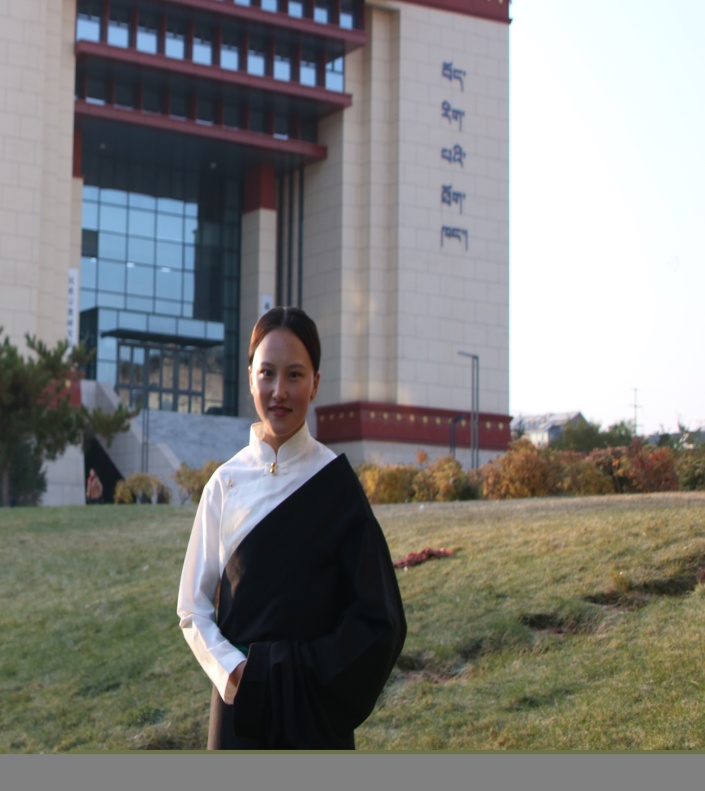 སློབ་མ། 
རྡོ་རྗེ་སྐྱབས།   མཁའ་མོ་ཚེ་རིང་།
དགེ་རྒན།
སྒོམ་པ་རྒྱལ། ༼ རྩེ་ཁོག་རྫོང་མི་རིགས་སློབ་                        
                       འབྲིང་དང་པོ། ༽
གཅོད་པ་རྒྱལ། ༼  གསེར་ཆེན་རྫོང་མི་རིགས་    
                           སློབ་འབྲིང་། ༽
ལྷ་མོ་གཡང་མཚོ།